POC
Maquette 3D
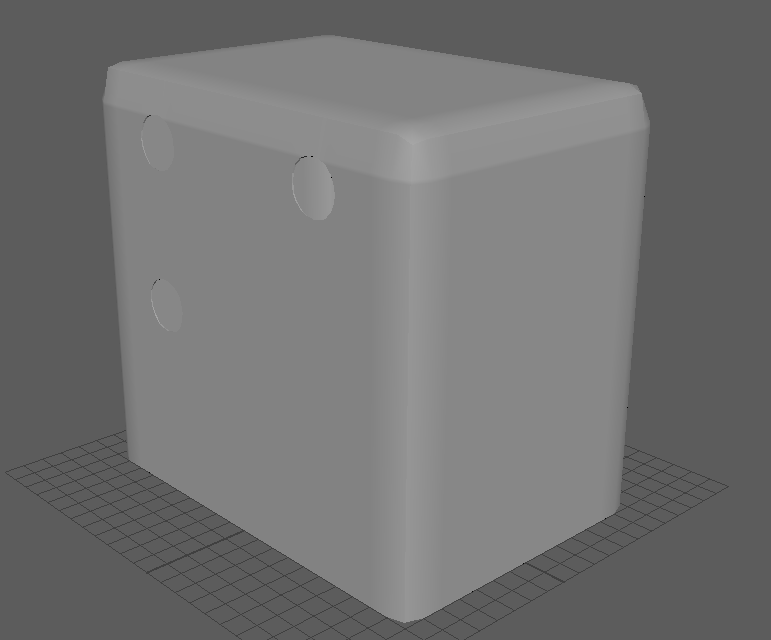 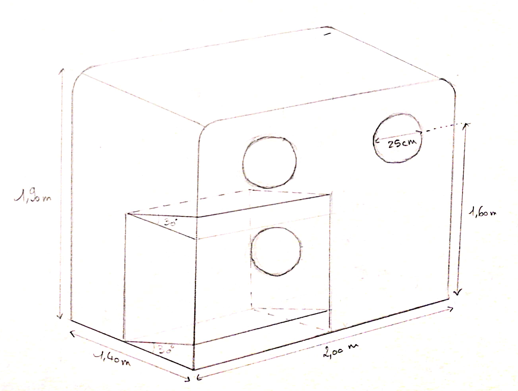 Schéma du projet fini
Maquette numérique
Maquette 3D
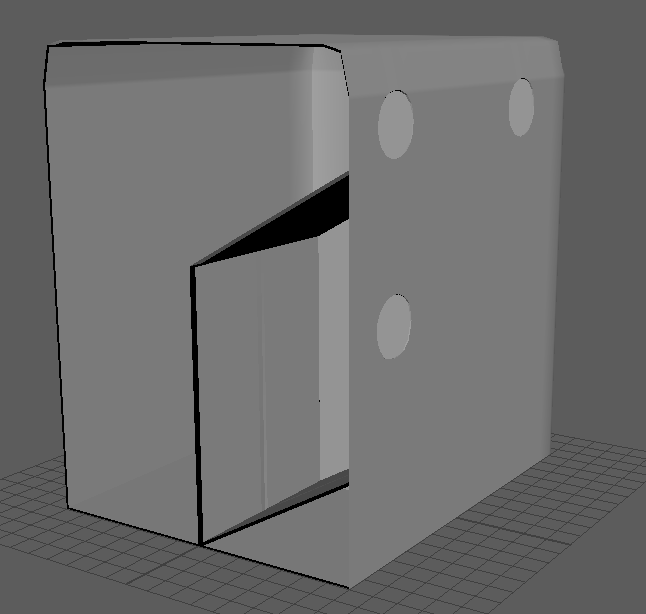 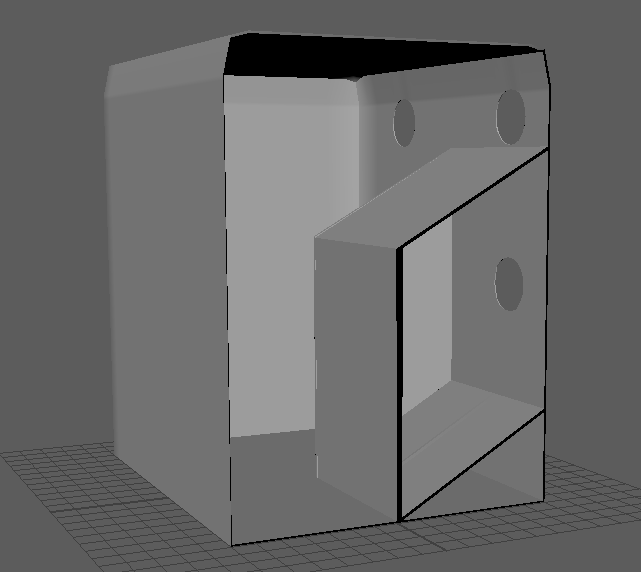 Coupes 1 de la Maquette numérique
Coupes 2 de la Maquette numérique
Plaques
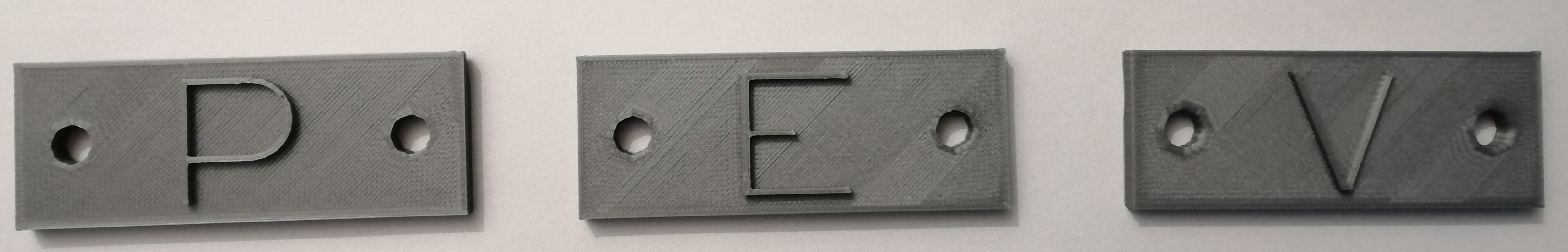